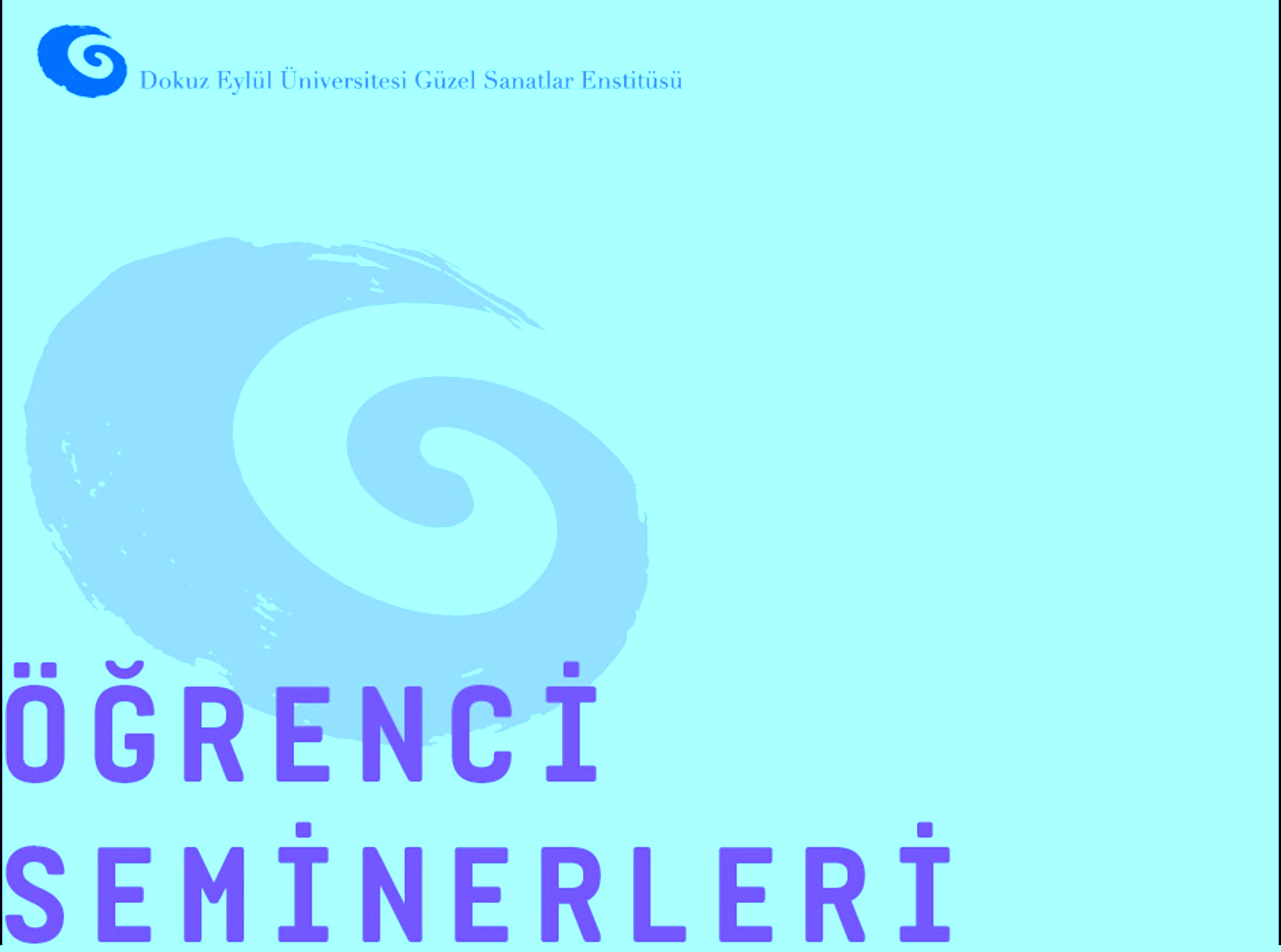 2022–2023 GÜZ YARIYILI
LİSANÜSTÜÖĞRENCİ
SEMİNERLERİSUNUMLARI
GRAFİK ANASANAT DALI 
SUNUMLAR

Hazar ATA 
Kült, Kültürel Film Afişlerinin ve Fotoğrafların Günümüz İllustrasyonlarına Göre Uyarlanması, İllüstrasyonun Kültürel Ve Dönemsel Yönden Etkilerinin İncelenmesi

Batuhan KINDIL 
Basit Şekiller ve Fikirlerle Karakter Tasarımı Oluşturmak

Esra YILMAZ
Arayüz Tasarımları İçin Prototip Kullanımı

Cevdet KOPMAZ
Risografi'nin Çalışma Prensipleri ve Güncel Örnekler
19 Aralık 2022
G.S.F. Derslik:10
Saat 13:00